Revisão do Plano Diretor do Rio de Janeiro
PLC 44/2021

2ª Audiência Pública – Câmara de Vereadores
Ordenamento Territorial
(17 de março de 2022)
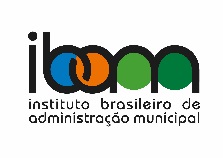 Plano Diretor 2011
Macrozoneamento
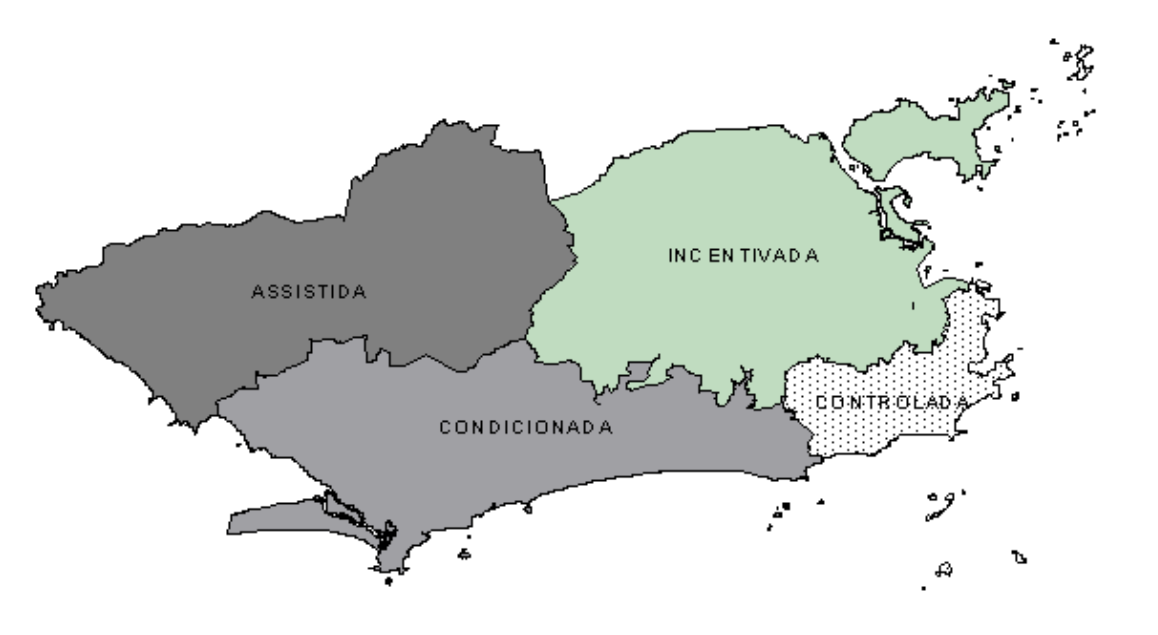 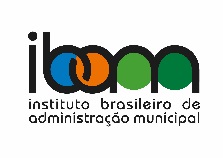 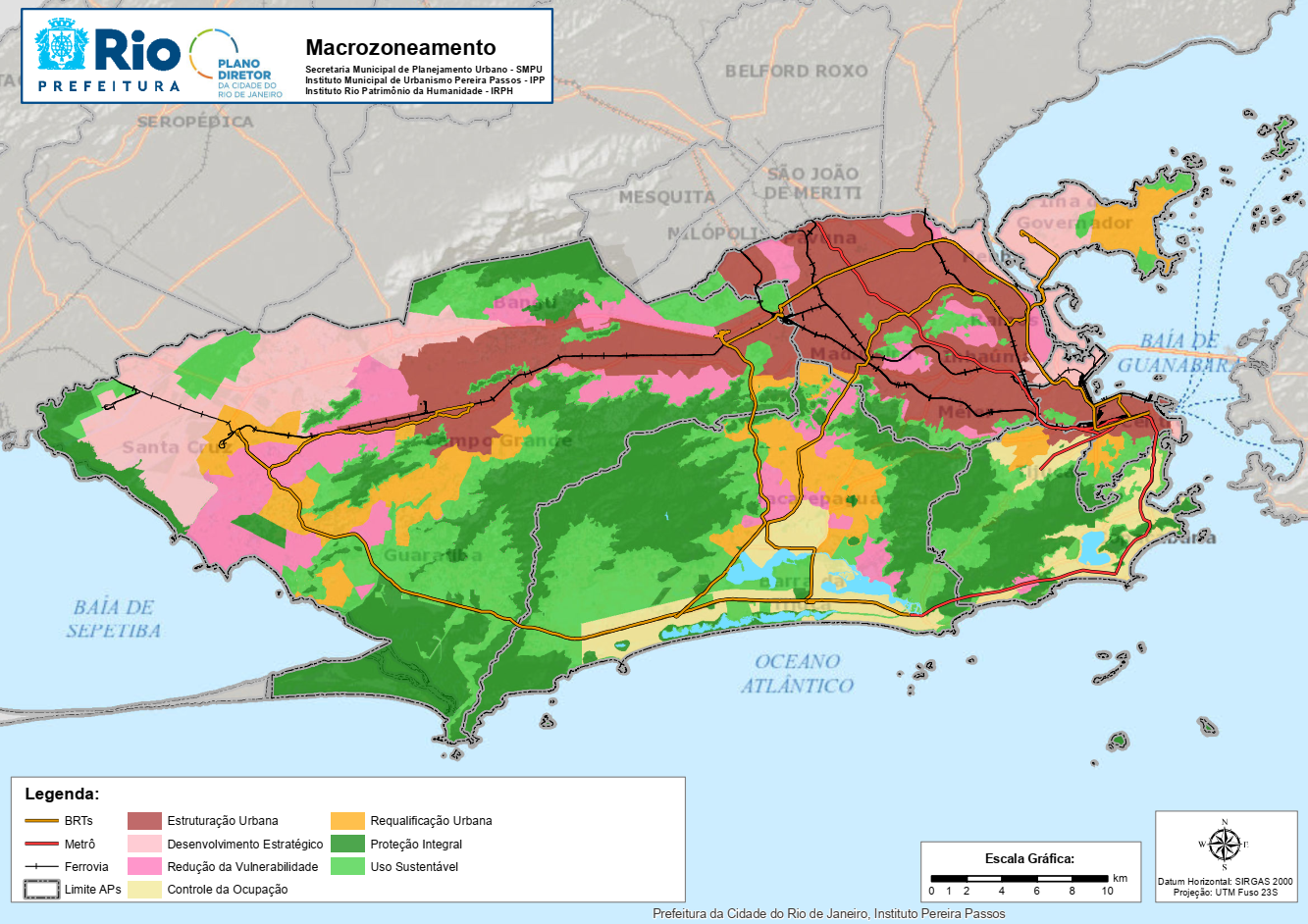 Revisão Plano Diretor 2021
Macrozoneamento
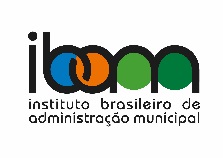 Plano Diretor 2011
CAs Máximos
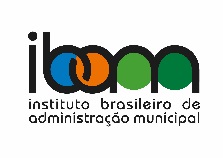 Revisão Plano Diretor 2021
CAs Máximos
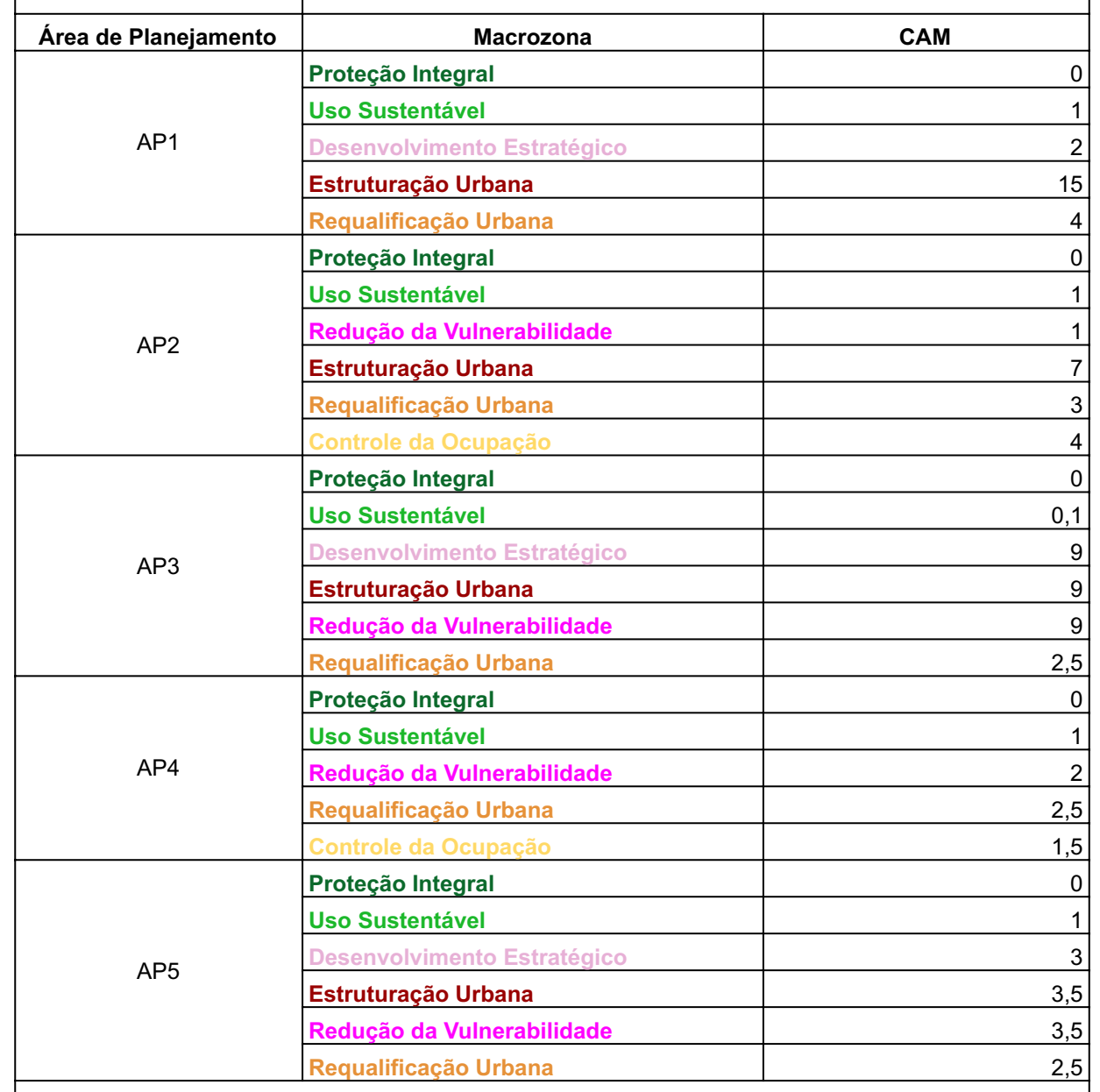 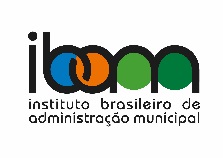